Stallion RFID Device Integration With KIA’s Vehicle Tracking System
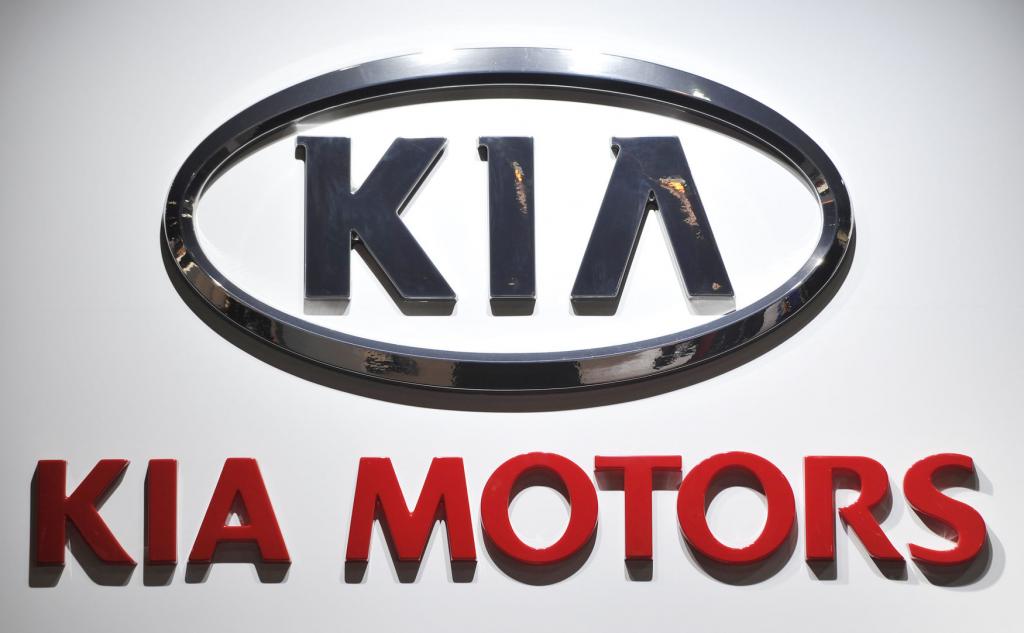 Introduction
The main functionality of this project is to track the real time data of vehicle tracking in kia motor workshop permises in different area.
For this purpose the authorized vehicle is given RFID Hanging Tags.
The RFID Hanging Tags contains  an integrated circuit that is used for storing processing information through modulating and demodulating of  the radio frequency  signal that is being transmitted.
Thus the data stored in this Tags is reffered as the tracking of the vehicles.
Complete Solution
RFID Reader will be fixed 

RFID windshield tags will provided to each vehicle.

When Vehicle reaches in front of the reading range ,Reader will read the RFID tag and will push the tag id to KIA Server.

Data Integration will be done through web service / RFC provided by the KIA
Components of VTS
RFID Reader 
RFID Antenna 
RFID Tag 
Software Application
Hadware Components
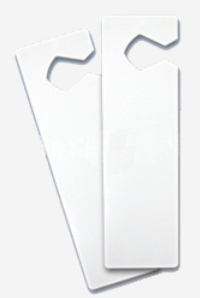 KIA WORKSHOP HARDWARE INSTALLED
KIA Main Entrance Gate
KIA Workshop/Service Gate
Process Flow
System Architecture
Architectural Constraints
Application will be developed in C#.Net /Vb.net.
Local database to store transaction data(MSSQL/MYSQL).
Data from Stallion local server program
Service centre code, Entry/Exit gate number, Tag Id, Transaction type (In/Out), read date & time (YYYY-MM-DD H:M:S)
Related Programs, Projects, and Applications
Integration with KIA’s Vehicle Tracking System through web service or socket   communication
Server Configuration
Minimum System requirement with – 6GB Ram,i5,Windows 8/10 
    500 GB Hard disk.
Assumptions
Whenever a vehicle comes in front of the reader, it will read RFID tag and will push the data to KIA’s Vehicle Tracking System through web service with following parameters like Reader IP address, RFID tag data, Date, Time and Location provided by KIA. 
A confirmation response needed from the web service after the reader passes the RFID tag data to KIA’s Vehicle Tracking System in JSON format. If getting response as failed same data will push again and failed transaction log will be maintained.	
Centralized network to stallion application running server and KIA’s Vehicle Tracking System server should be provided by KIA.
Advantages of the system
Manual Data Entry in register replaced by  RFID Vehicle Tracking system 

Auto Identification of Vehicle using RFID Tag

Live Tracking of Vehicles inside the service centre.
Thanks You
THANK Y
For your wathcing